Людина в кадрі (Актор)
Найкасовінишй фільм усієї епохи кіно (Аватар)
Найпрестижніша кінонагорода (Оскар)
Кінофільм на диску (DVD)
Справжнє ім’я Брюса Лі (Лі Сяомун)
Людина на фото(Джекі Чан)
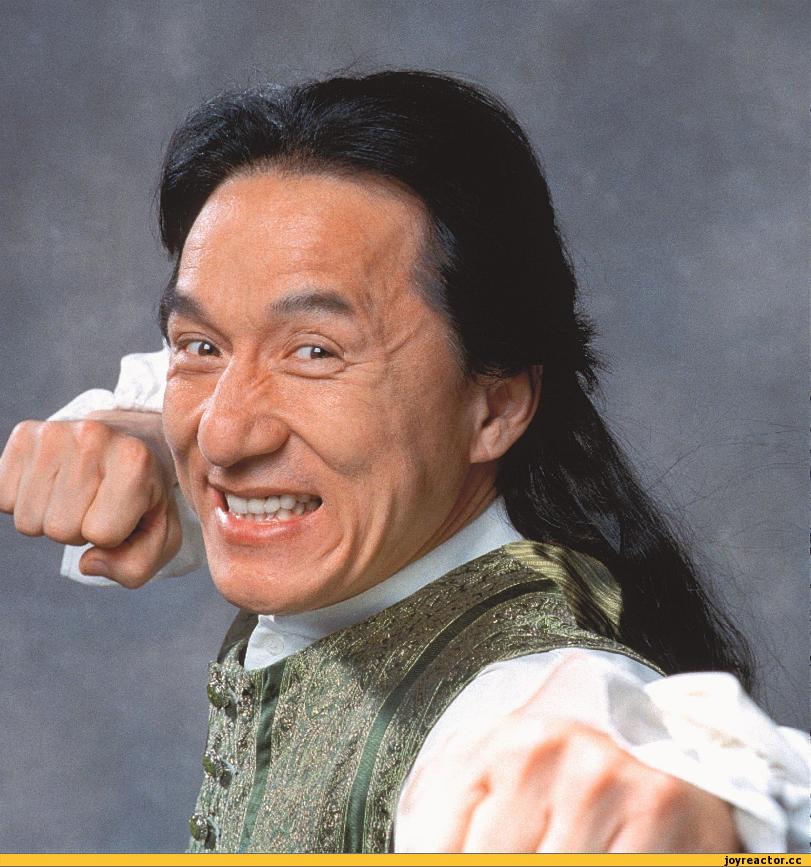 Хто виконав роль Термінатора (Арнольд Шкарзнегер)
Як називають візуальні ефекти у кіно (Спецефекти)
Анімаційний фільм, де зображені казкові герої (Мультфільм)
Назва фільму (Матриця)
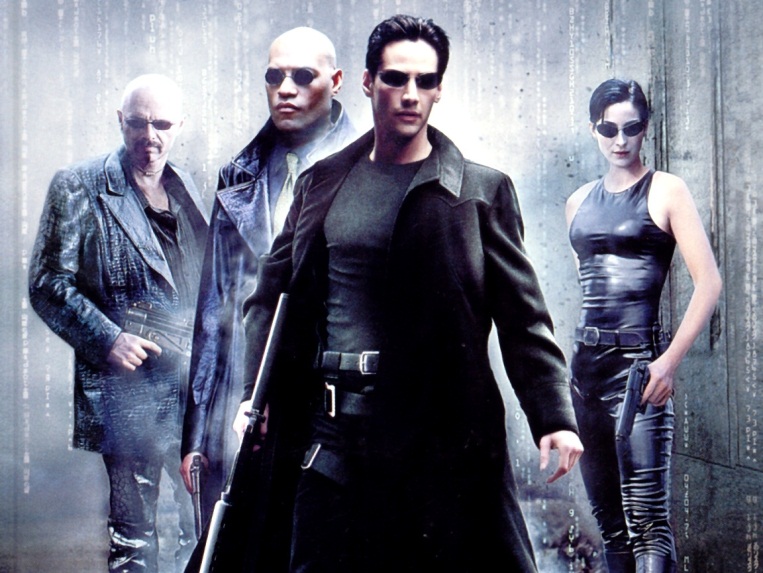 Які фільми в кінотеатрах переглядають в окулярах (3D)
Приміщення для публічного показу і перегляду фільмів (Кінотеатр)
Жанр фільмів, які покликані налякати глядача, вселити почуття тривоги, створити напружену атмосферу (Жахи)
Пристрій, призначений для запису рухомого зображення на кіноплівку   (Кінокамера)
Кінофільм в основу якого лягли зйомки справжніх подій і осіб   (Документальне кіно)